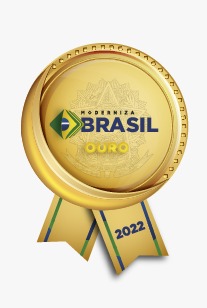 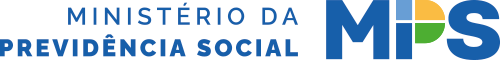 Pró-Gestão  e Certificação Profissional
Florianópolis/SC, 08/03/2024
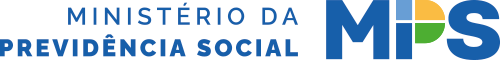 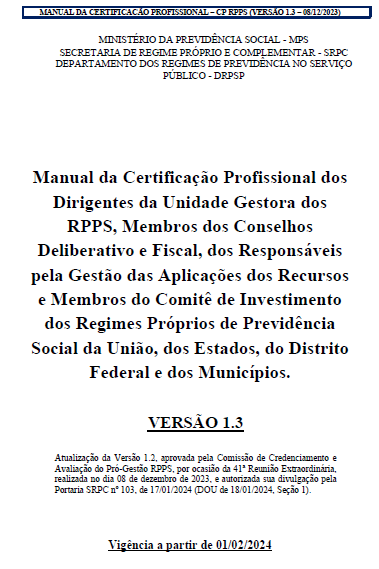 Manual da Certificação ProfissionalVersão 1.3
Tipos de Certificação
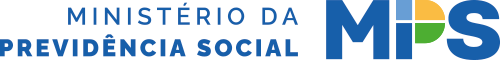 Certificação dos dirigentes da U.G. do RPPS
Responsável pela certificação 
Entidade Certificadora, mediante aprovação prévia em uma das modalidades de Certificação.

Validade Máxima dos Certificados: 4 anos.
Certificação dos membros do Conselho Deliberativo
Certificação dos membros do Conselho Fiscal
Certificação do responsável pela gestão dos recursos e membros do Comitê de Investimentos
Regras Gerais de Certificação
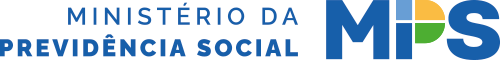 Avançada
Quais critérios são utilizados para definir a certificação correta para cada RPPS?
Intermediária
Básica
Responsável pela gestão dos Recursos
Dirigentes do RPPS
Conselho Deliberativo
Comitê de Investimentos
Conselho Fiscal
Abrangência da Exigência da Comprovação da Certificação - Porte ISP
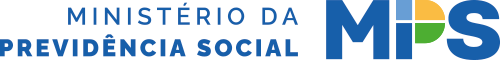 Intermediária: Dirigente máximo e 1 diretor

Básica:  maioria dos demais diretores
Avançada: Dirigente máximo e 1 diretor

Intermediária:  maioria dos demais diretores
Básica: Dirigente máximo e maioria dos demais membros da diretoria
Intermediária para a maioria dos titulares de cada colegiado
Básica para a maioria dos titulares de cada colegiado
Básica para a maioria dos titulares de cada colegiado
Abrangência da Exigência da Comprovação da Certificação: Montante de Recursos
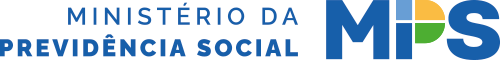 Avançada: 1 membro
Intermediária: demais membros titulares
Avançada
Intermediária: 1 membro
Básica: demais membros titulares
Intermediária
Básica
Básica para os membros titulares
Constituição facultativa, conforme art. 280 da Portaria MTP nº 1.467/2022
Básica
Idem para Investidor Profissional
Idem para Investidor Qualificado
Prazos para Comprovação da Certificação Profissional
Dirigente máximo
Maioria dos demais membros
Verificação anual a partir de 31/07/2024 e nos anos seguintes em 31/07
Verificação anual a partir de 31/07/2024 e nos anos seguintes em 31/07
Maioria dos membros titulares
Gestor dos Recursos
Todos os membros do Comitê
Verificação prévia a partir de 31/07/2024
Verificação prévia a partir de 31/07/2024
Gestor dos Recursos
O que temos de novo na versão 1.3 do Manual da Certificação Profissional?
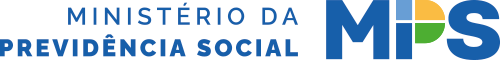 Vigência em 01/02/2024: as certificadoras têm 60 dias para adequar o conteúdo programático à nova versão, portanto, as provas realizadas a partir de 01/04/2024
No ato da inscrição, o candidato concorda em ter os dados da sua certificação publicados no portal da Previdência
Novidades Relevantes
Serão aceitos os cursos realizados no exterior devidamente registrados no Brasil, para composição do exame por prova, títulos e experiência, assim como para o PQC
A certificação de dirigentes da UG ou de investimentos, no nível básico, poderá ser utilizada nas funções de membros dos conselhos deliberativo e fiscal, seja no nível básico ou intermediário.
O que temos de novo na versão 1.3 do Manual da Certificação Profissional?
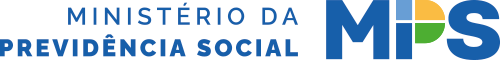 Incluída a mesma pontuação para membros do Comitê de Investimento, conselhos e dirigentes no exame por provas, títulos e experiência
Dispensa de certificação de membro do conselho deliberativo, quando houver previsão em lei de composição em que a representação dos Poderes Executivo, Legislativo ou Judiciário, TC, PGJ, PG e DP ou das Secretarias seja realizada, exclusivamente, pelo titular de cargo público, detentor da autoridade máxima do respectivo Poder, Órgão e Secretaria (maioria dos demais membros deverá estar certificada)
Novidades Relevantes
O Conteúdo geral foi simplificado com a exclusão de vários itens visando a sua melhoria
Investimentos: considerando que a RCVM nº 175/2022 revogou diversas normas relacionadas ao mercado de capitais, com impactos que resultarão em alterações na Resolução CMN nº 4.963/2021 e na Portaria MTP nº 1.467/2022, foram revisados e adaptados os conteúdos programáticos relacionados aos investimentos dos RPPS. Com as futuras alterações da Resolução CMN e Portaria MTP, serão realizadas revisões mais substanciais no conteúdo programático
Programa de Qualificação Continuada
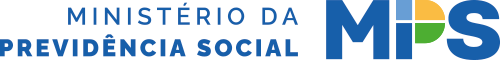 Desenvolvimento do profissional por meio de constante processo educativo, mediante comprovação de atividades de formação, capacitação e atualização
Objetivo
Renovação da Certificação
Renovação no mesmo nível, sem a necessidade de ser submetido a novo exame
Adesão prévia ao Programa até 3 meses antes do vencimento da certificação anterior
Condições
Comprovar as atividades realizadas no período seguinte à data da certificação anterior, relacionadas a produção acadêmica, cursos de atualização e capacitação e eventos relacionadas as grandes áreas de atuação do RPPS e aos conteúdos programáticos das respectivas certificações
Programa de Qualificação Continuada
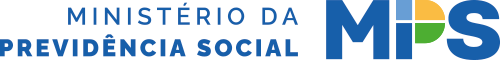 Obtenção de pontuação mínima de 30 créditos anuais, durante o programa de qualificação continuada de sua adesão (no mínimo 3 ou máximo 4 anos)
No mínimo, 10 créditos anuais deverão ser obtidos de participação nos eventos de atualização e capacitação presenciais, relacionados às grandes áreas de atuação do RPPS, além de sua compatibilidade com os conteúdos programáticos da respectiva certificação, a exemplo de: congressos, seminários, cursos, encontros, workshop, fóruns, palestras e visitas técnicas
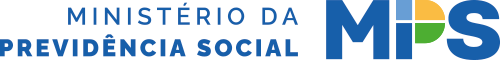 Manual do Pró-Gestão
Versão 3.5
Lembrando Algumas Premissas do Pró-Gestão RPPS
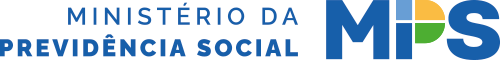 Adesão Voluntária
Termo de Adesão, via CADPREV Web
Controles Internos
Governança Corporativa
Educação Previdenciária
Dimensões do Programa (Pilares do Programa)
I e II – mais simples (mais adequado para a maioria dos RPPS de pequeno e médio porte)
III e IV – mais complexos (exige maior estrutura organizacional, nº de servidores e maior custo de manutenção)
Nível de Aderência
 (grau de complexidade do cumprimento das ações)
Certificado com validade de 3 anos
Monitoramento permanente do cumprimento das ações
Renovação ao final do período
Temporalidade
Cumprimento das ações auxilia no cumprimento das normas e obtenção do CRP
Não exigência do CRP
Adesão Voluntária e ISP
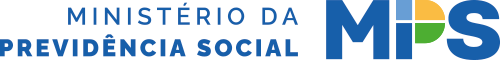 Foi incluído que no certificado deverá constar, entre outras informações do Termo de Concessão, os nomes do responsável legal do EF e seu cargo e do responsável legal da UG do RPPS. Visa incentivar o apoio do ente no cumprimento das ações do programa, além de implementar, se for o caso, a cerimônia de entrega dos certificados em Brasília/DF.
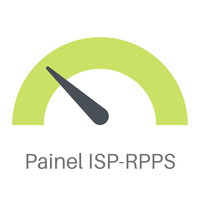 O ISP RPPS passou a considerar o indicador de modernização de gestão, assim, identifica os RPPS que adotam melhores práticas de gestão previdenciária com base nas informações relativas à obtenção do certificado institucional no âmbito do Pró-Gestão RPPS, com reflexo direto na definição do perfil de risco atuarial do RPPS.
Obs.: Dos 33 entes nota A, todos têm Pró-Gestão
Mantida a Regra Favorecida 2023 e 2024: Cumprimento Parcial das Ações
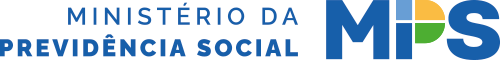 Regra Geral
Cumprir as 24 ações do Programa:
Controles Internos (6)
Governança Corporativa (16)
Educação Previdenciária (2)
A partir de 2025, será acrescida mais 1 ação por nível, até atingir as 24 ações para cada nível
Regra Favorecida
Cumprimento parcial das ações: Nível I (17), Nível II (19) e Nível III (21)
Deverão ser cumpridas, no mínimo, 50% das ações de cada dimensão
Ações Obrigatórias
Estrutura de Controle Interno
Gestão e Controle da Base de Dados
Planejamento
Transparência
Ações e Diálogo com a Sociedade
Incrementos Visando a Certificação
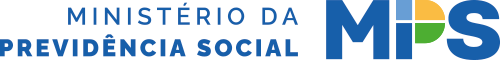 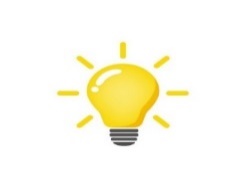 Revista situação para aplicação imediata no caso de o ente contratar a entidade certificadora e houver alteração no manual após a contratação
RPPS poderá optar pelas regras e ações do Manual vigente na época da contratação da entidade certificadora OU o Manual vigente quando da realização da auditoria de certificação ou supervisão
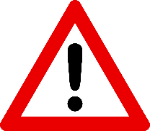 Auditoria de Certificação e de Supervisão
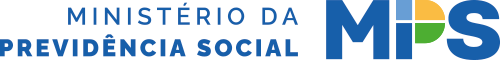 Quando contratada a pré-auditoria de certificação, o tempo mínimo presencial da auditoria de certificação poderá ser reduzido em 1 dia, ou seja, para os níveis I e II, o tempo mínimo presencial da auditoria de certificação poderá ser de 1 dia e, para os níveis III e IV, o tempo mínimo presencial poderá ser de 2 dias. Visa diminuir custos
Sendo evidenciado o ateste da conformidade das ações atendidas na auditoria de certificação anterior, a auditoria de renovação da certificação para o mesmo nível poderá, a critério da entidade certificadora, ter seu escopo reduzido para a verificação da conformidade das demais ações não atendidas.
Conceitos e Ações Alteradas
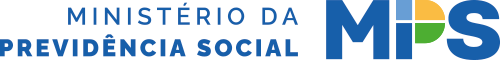 Conceitos trazidos para o Manual: Censo Previdenciário, Prova de Vidas e Atualização Cadastral dos Servidores Ativos
Relatório de Governança Corporativa
Código de Ética
Transparência
Políticas Previdenciárias de Saúde e Segurança do Servidor e Revisão de Aposentadoria por Incapacidade 
Gestão de Pessoas
Mapeamento
Manualização
Estrutura de Controle Interno
Política de Segurança da Informação
Gestão e Controle da Base de Dados
Alterações nas Ações
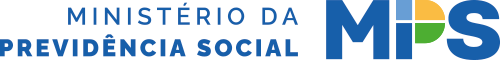 Nível I: não houve alterações
Nível II: 
Incluído compensação previdenciária Excluído tecnologia da informação
Nível III:
Incluído atendimento e financeira Excluídos jurídica e tecnologia da informação
Nível IV: Além das áreas do Nível III, mais 2 processos de trabalho relevantes das demais áreas (Administrativa, Atuarial, Jurídica e Tecnologia da Informação). 

Áreas inclusas tem o prazo de 6 meses para comprovação da ação no caso de utilização do novo manual
Todos os Níveis
Alterada periocidade do censo previdenciário para 5 anos para aposentados, pensionistas e ativos com comparecimento mínimo de 80%
Incluída exigência do Prova de Vidas Anual para aposentados e pensionistas ou comprovação de utilização do SIRC
Exigência do envio dos eventos de tabelas do E-Social, com a facultatividade de envios dos eventos de SST (S-2210, S-2220 e S-2240) para os servidores vinculados ao RPPS.
Níveis III e IV: Exigência de atualização cadastral dos servidores ativos, no mínimo, a cada 3 anos.
Nível IV
Alteração da periodicidade da revisão da Política de Segurança da Informação de 2 para 4 anos
Exclusão da exigência de “grupo multidisciplinar” do Comitê de Segurança da Informação

Visa reduzir os custos de manutenção da certificação para o Nível IV, além de simplificar a composição dos membros do CSI
Alterações nas Ações
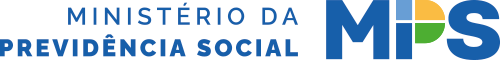 Item b: alteração de “certidões negativas de tributos” para “certidões de tributos”, podendo ser quaisquer das certidões: negativa, positiva com efeitos de negativa ou positiva

Item J: Informações relativas a procedimentos licitatórios e contratos administrativos ou declaração de inexistência de processo licitatório sob a responsabilidade do RPPS. (inclusão do sublinhado)

Item K: Relatório de avaliação do passivo judicial ou declaração de inexistência de processo sob a responsabilidade do RPPS (inclusão do sublinhado) (apenas Níveis III e IV).
Alteração da exigência de que o relatório de governança corporativa tenha “prévia aprovação” para “prévio conhecimento” do conselho deliberativo para sua disponibilização no site do RPPS
Níveis III e IV

Exigência de Código de Ética da UG do RPPS, também poderá ser suprida pela existência de Código de Conduta da UG do RPPS
Alterações nas Ações
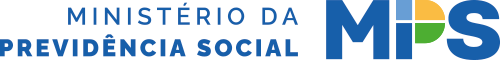 Níveis I e II: alterada a necessidade de capacitação do servidor do EF para servidor da UG
Nível III: exigência de estrutura de controle interno na UG do RPPS ficou possível de atendimento mediante disposição de pelo menos 1 servidor do sistema de controle interno do ente para atuar no RPPS.
Nível IV: exigência de estrutura de controle interno na UG do RPPS ficou possível de atendimento mediante disposição de pelo menos 2 servidores do sistema de controle interno do ente para atuarem no RPPS. 
Excluída a exigência de controlador ocupante de cargo efetivo, cujas atividades de agente de conformidade de área de risco deverão ser realizadas pela estrutura de controle interno da UG do RPPS ou pelos 2 servidores do sistema de controle interno do ente com atuação no RPPS.
A exigência das ações preparatórias em saúde do servidor será atendida, provisoriamente, com a elaboração do LTCAT (Laudo Técnico das Condições Ambientais do Trabalho) e do PPP (Perfil Profissiográfico Previdenciário), específicos para atender à demanda de requerimento, desde que comprovadas as ações preparatórias para elaboração desses documentos:
Criação de Comissão Interinstitucional
Realização de reuniões em atas; minutas ou estudos preparatórios para elaboração da legislação
Elaboração de plano de ação contendo as etapas de implantação do LTCAT e PPP

Realizar periodicamente, no prazo máximo de 4 anos, a revisão dos benefícios de aposentadoria por incapacidade permanente, para verificação da continuidade das condições que ensejaram a concessão do benefício, sendo aplicável a sua dispensa em situações específicas previstas em lei do ente.(inclusão)
Alterações nas Ações
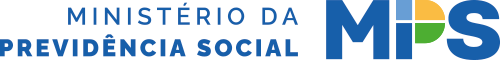 Nível III
Ajuste no texto: A UG do RPPS deverá possuir quadro próprio, ocupado por servidores efetivos, sendo, pelos menos, 50% do quadro próprio da UG do RPPS, e demais comissionados ou cedidos pelo ente federativo. 

Alternativamente, a comprovação do percentual de 50% de servidores efetivos da UG do RPPS poderá ser comprovada com servidores efetivos do Órgão à qual a UG esteja vinculada, desde que efetivamente em exercício de suas atribuições na UG do RPPS

Nível IV
Excluída a exigência de servidor efetivo dedicado à área de investimentos, permitindo, assim, o RPPS possuir um servidor efetivo ou comissionado para atender à exigência
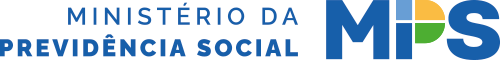 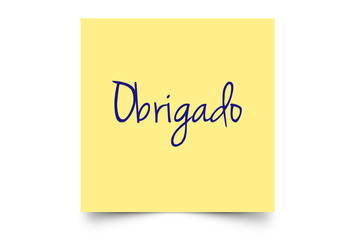 GUSTAVO LOPES SINAY NEVES
gustavo.s.neves@mpt.gov.br
AUDITOR FISCAL DA RECEITA FEDERAL
MINISTÉRIO DA PREVIDÊNCIA SOCIAL